Club Person Of the Year
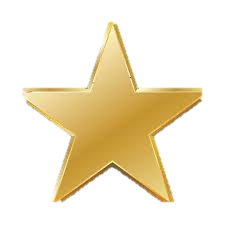 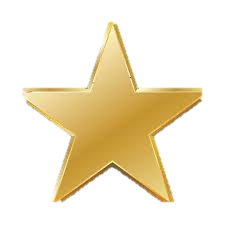 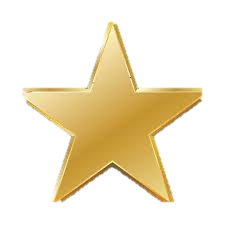 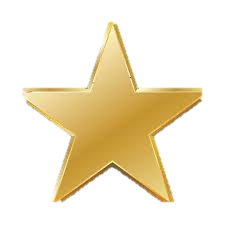 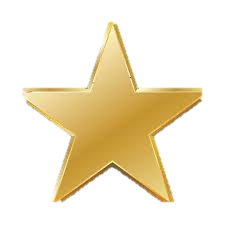